The C.E.R. Checklist
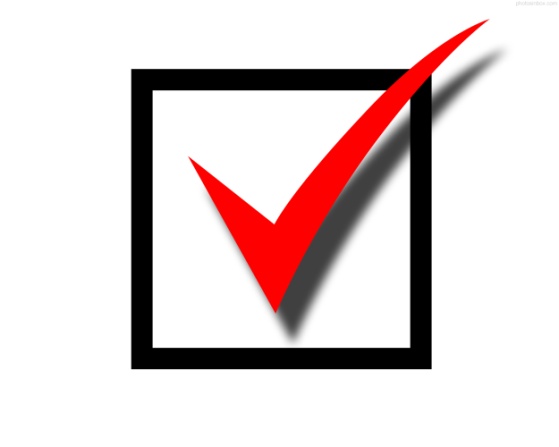 1
What does C.E.R. stand for?
CLAIM
EVIDENCE
REASONING
2
Aubrie Morgan
November 8th, 2018
Science/Block #2
Kerr
1. Do you have a heading? (this means right corner, aligned, full name, date, subject, block and my name) This is the ONLY part of your C.E.R. that is single spaced!
3
Invasive Species of the Great Lakes Region
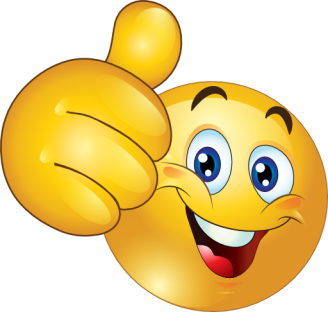 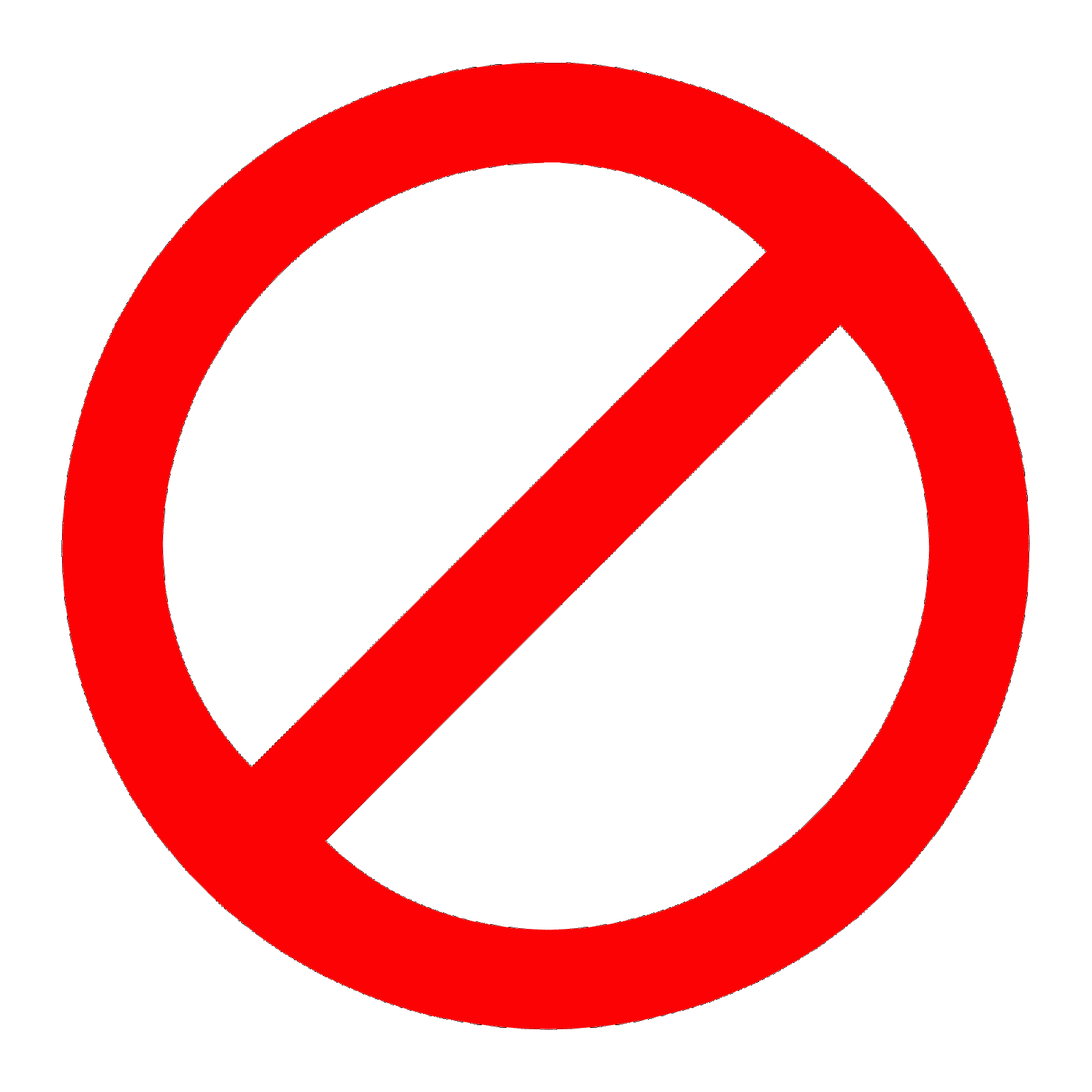 My C.E.R.
2. Do you have a title, capitalized, center aligned & is it bolded? (your title is NOT C.E.R.) Be creative!
4
3. Is your paper typed? Double spaced with a 10-14 inch font (Times New Roman, Arial or Calibri)? No fancy fonts.
My claim is that I believe that in the Great Lakes Region pollution is an ongoing issue because the water, air and soil is

becoming more and more toxic every year causing people to have poorer health.
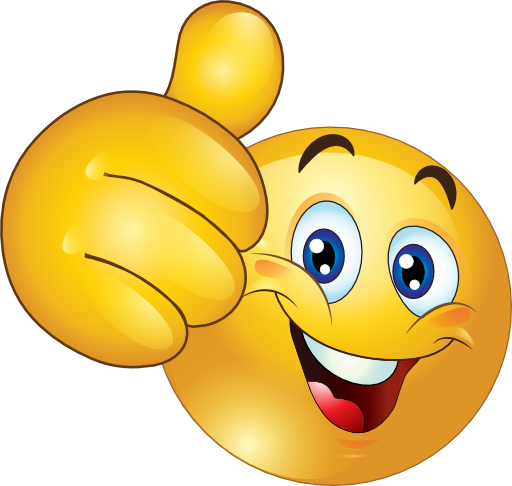 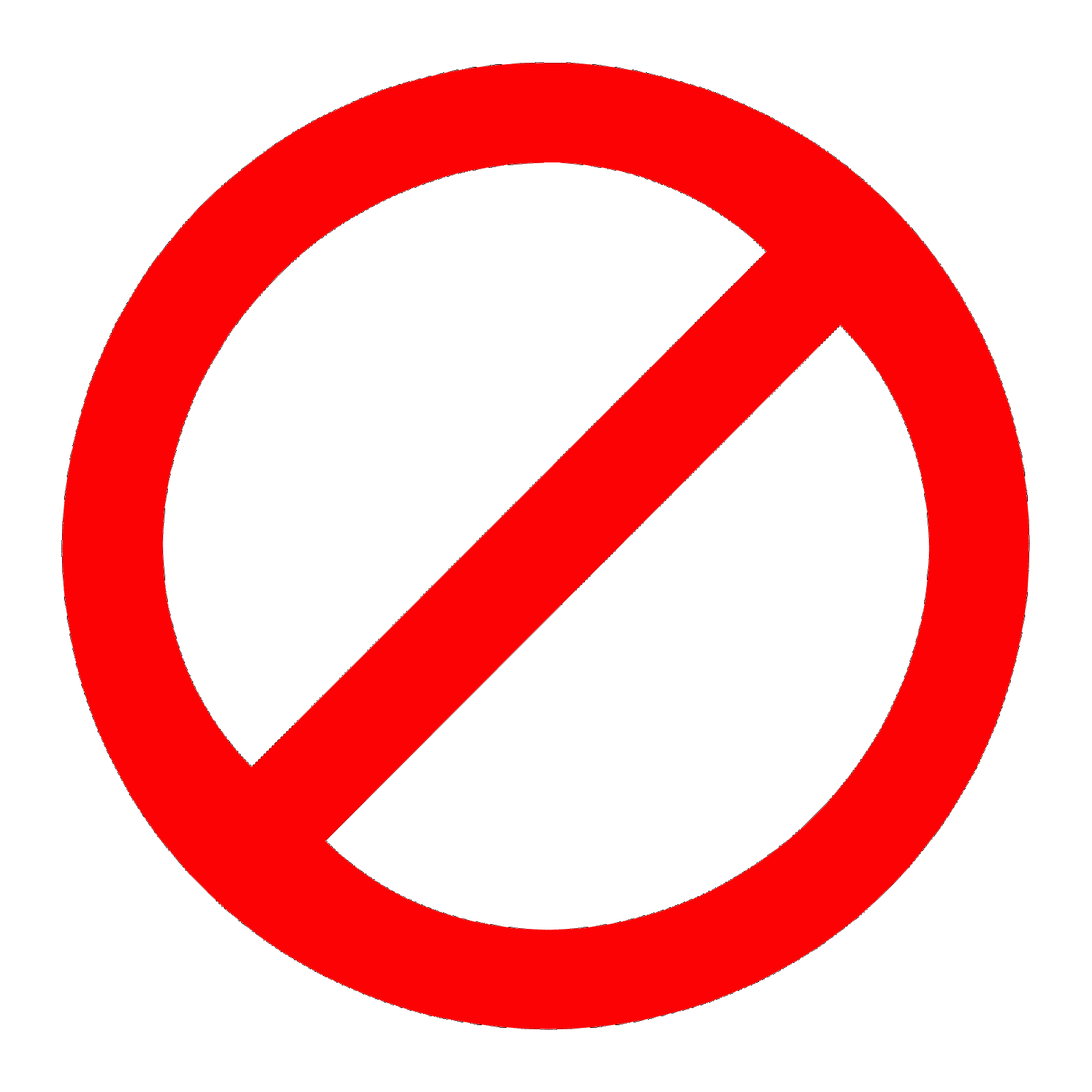 My claim is that I believe that in the Great Lakes Region pollution is an ongoing issue because the water, air and soil is becoming more and more toxic every year causing people to have poorer health.
5
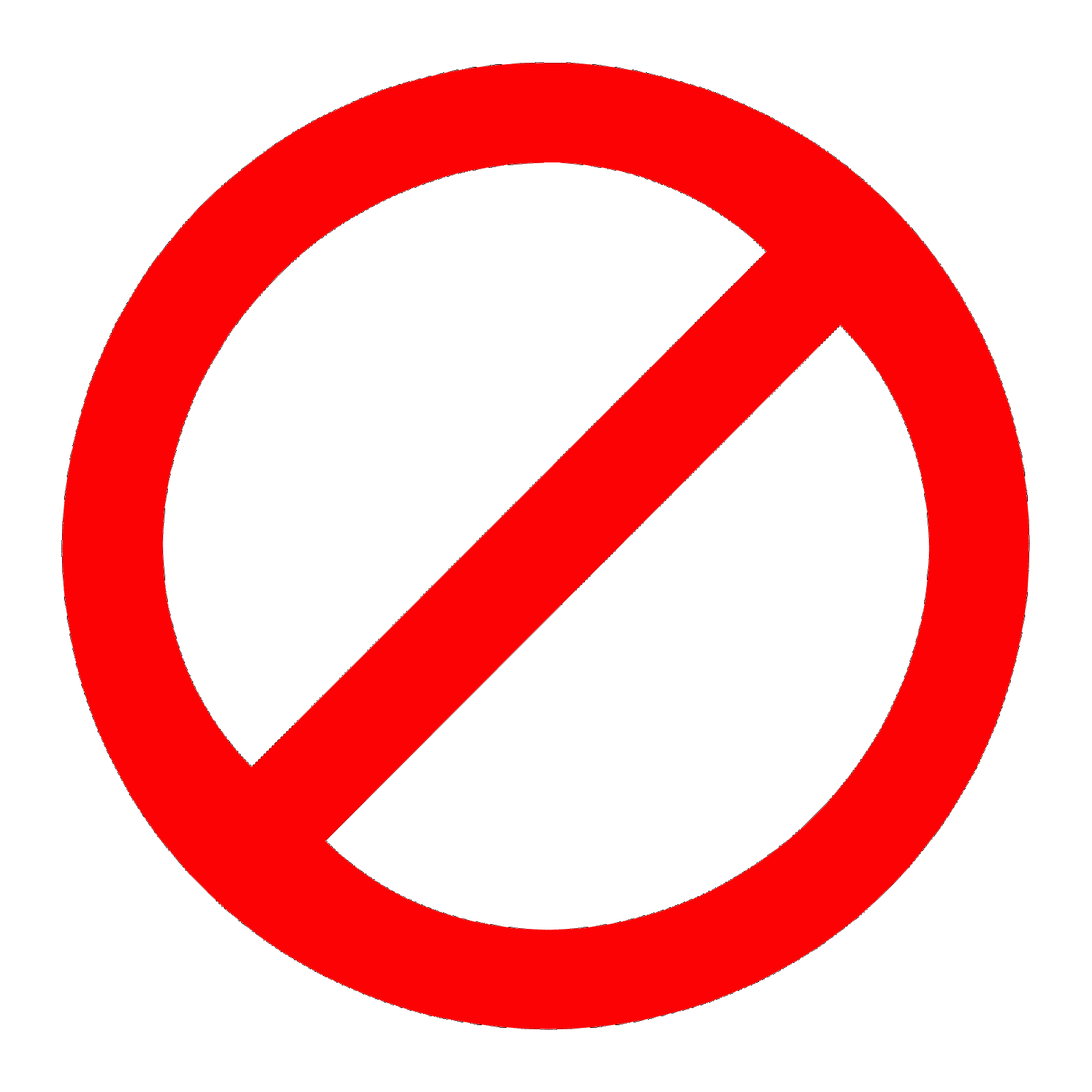 4. I do NOT like when you have huge gaps between the heading, the title and your paragraphs, the space needs to be consistent.  Did you check for that?
6
5. Is there at least at minimum three paragraphs throughout your C.E.R.? Are they indented and aligned?
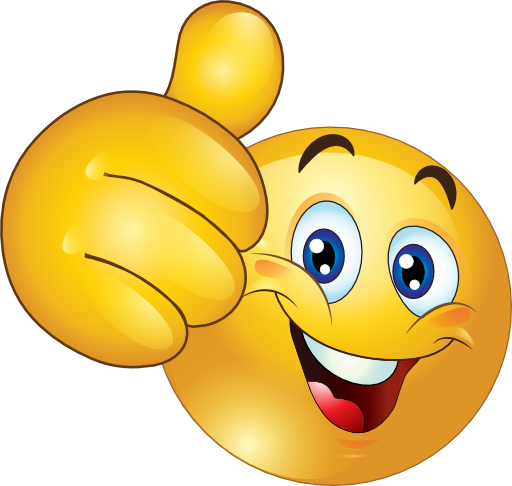 7
6. is’it without grammer and punctuation Errors? Watch your transitions and do’nt use the same adjectives over-and-over-and-over-and-over again.got it?Can’t start a sentnce with a verb,  Because or And.Comma’s go after words life also, well, so, first,lastly and any trannistion such as therefore.
8
7. You were given either a sentence stem or a writing prompt for your claim paragraph, did you use it?
My claim is I believe that (pollution, habitat lose or invasive species) is a problem with in the Great Lakes Region because…

My evidence is…
My evidence supports my claim because…
I think this happen because…
9
8. In your claim paragraph, not only did you use the sentence stem, but do have a second sentence stating what your claim is about and/or defining your topic? Remember the claim is similar to a hypothesis.
10
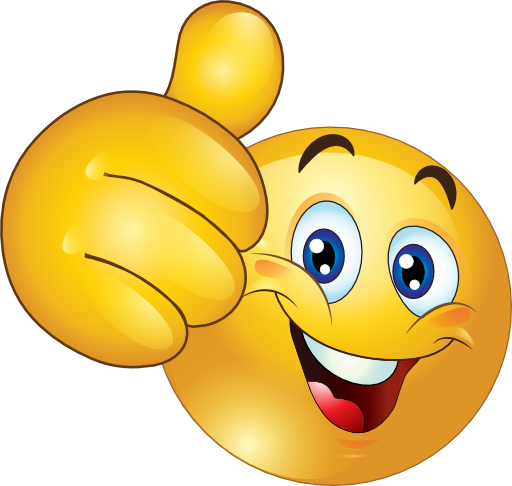 How should the letter “I” look when it is used by itself in a sentence?
Ii
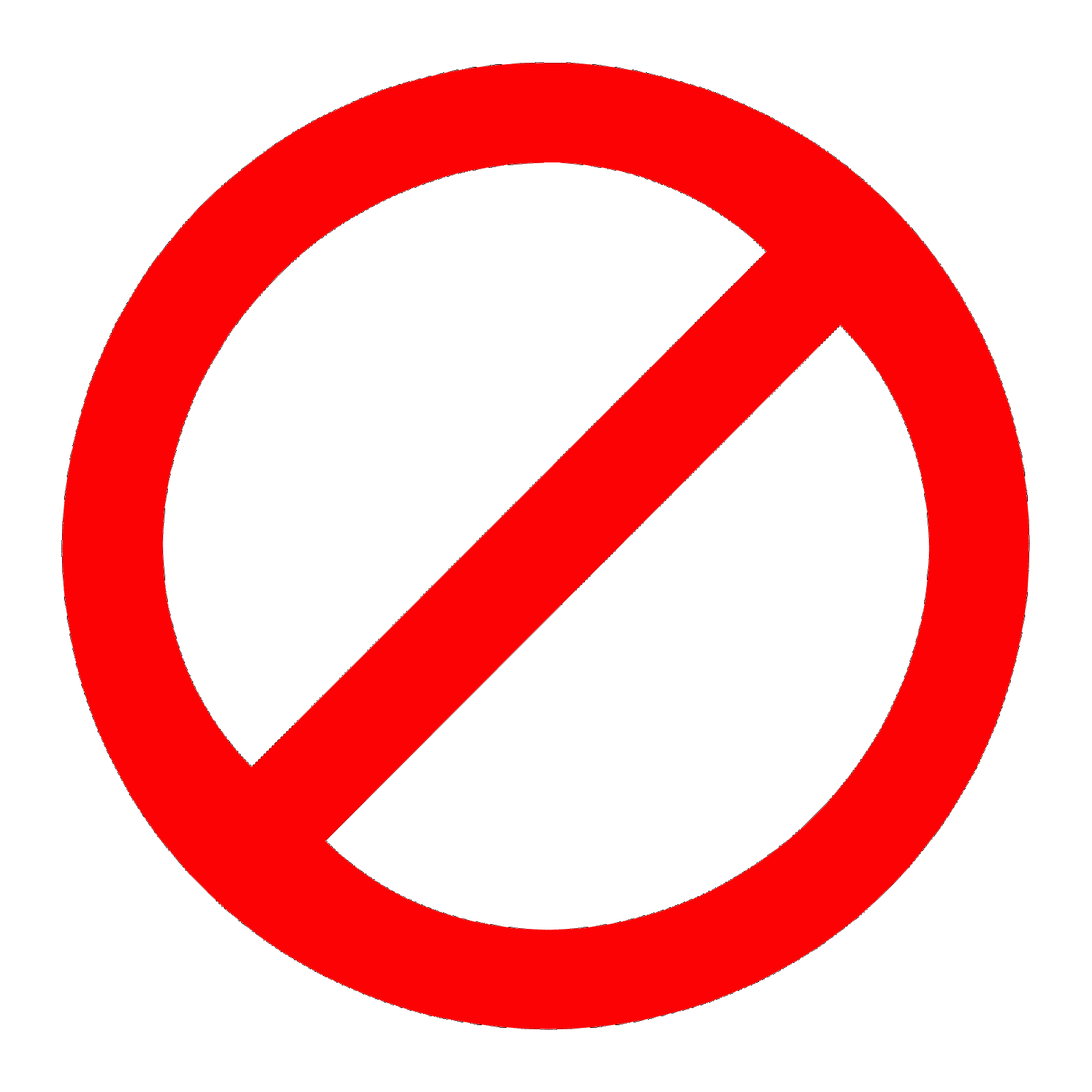 11
9. Is your claim paragraph at minimum 2-3 sentences?
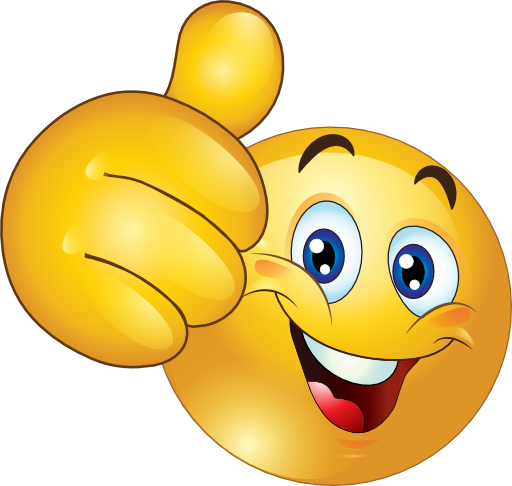 12
10. Your second & or possible third, fourth paragraph is your evidence (you might break them up in separate paragraphs & is your longest section).  Did you think to include cited evidences that prove your claim? Do you also have solutions (more than one) to your claim?  Remember this is your proof.
13
According to the text book Geography Alive!, “More than one tenth of the U.S. population and one quarter of the Canadian population live in the Great Lakes region.”
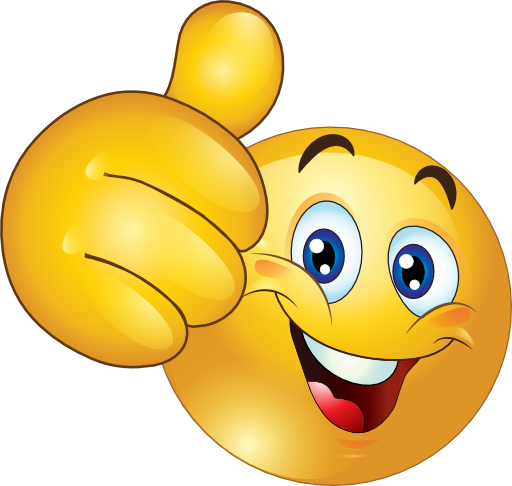 Periods always go inside the quotation marks.
14
11. In your paper are you specific about proving your claim?  This means you don’t give general and broad solutions. Tell me how; i.e. just saying don’t litter or recycle is NOT enough.
15
12. Your last paragraph is your reasoning; this like a conclusion.  Are you giving your reasoning or why you believe your claim is correct? It’s like a quick summary or a wrap up of your C.E.R.?
16
13. Is your reasoning paragraph at minimum 2-3 sentences?
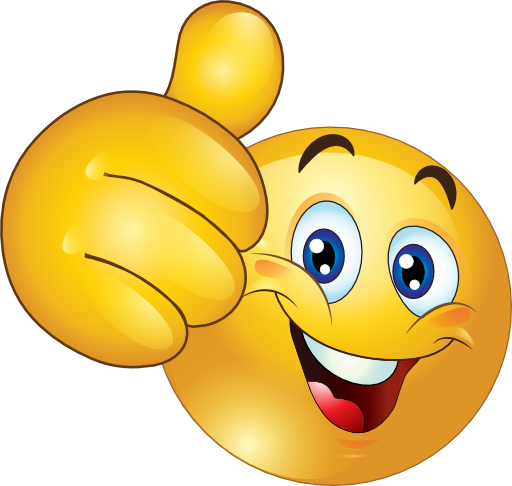 17
14. Is your paper not only typed, but fully typed on the front & back? (basically 2 pages & spaced properly if I asked for 2 pages)*1 ½ pages is NOT 2 pages!*And I know when you mess with the tabs, size of the fonts & spacing!
18
*I also know when you cut & paste.  Its obvious… why?Because of three reasons.#1. There are words you would never use & don’t know the meaning of.#2. The font is underlined or different.#3. There are spacing issues.CHANGE THE WORDING!, MAKE IT YOUR OWN!
19
15. Did you include a Reference/Bibliography page? You should have a few. You didn’t come up with your research magically.  I need to know.
Hart, Diane Geography Alive! (2011) Teachers’ 	Curriculum Institute (TCI), Palo Alto, CA

https://www.invasivespeciesinfo.gov/index.shtml

www.google.com                       My text book
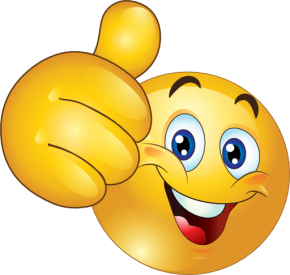 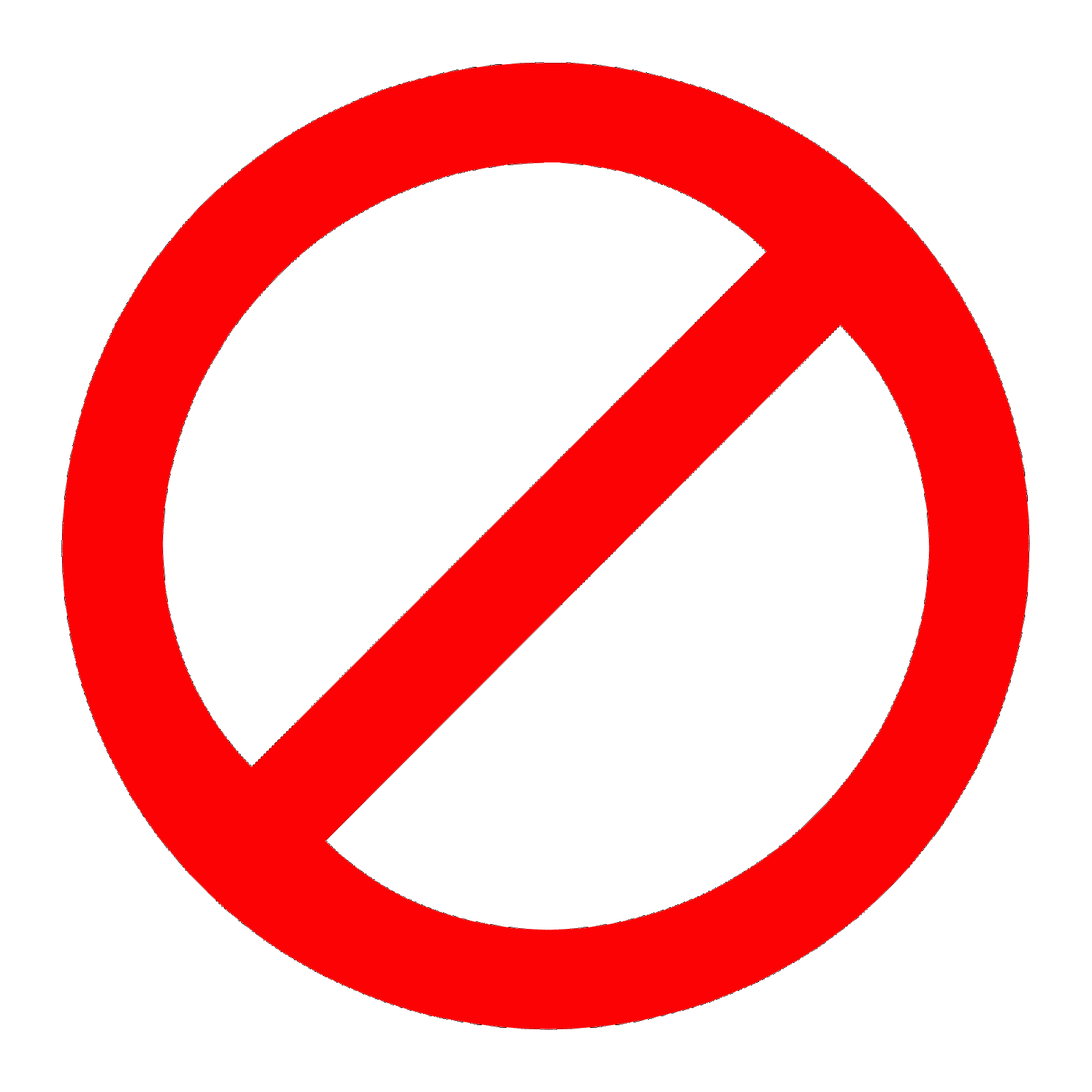 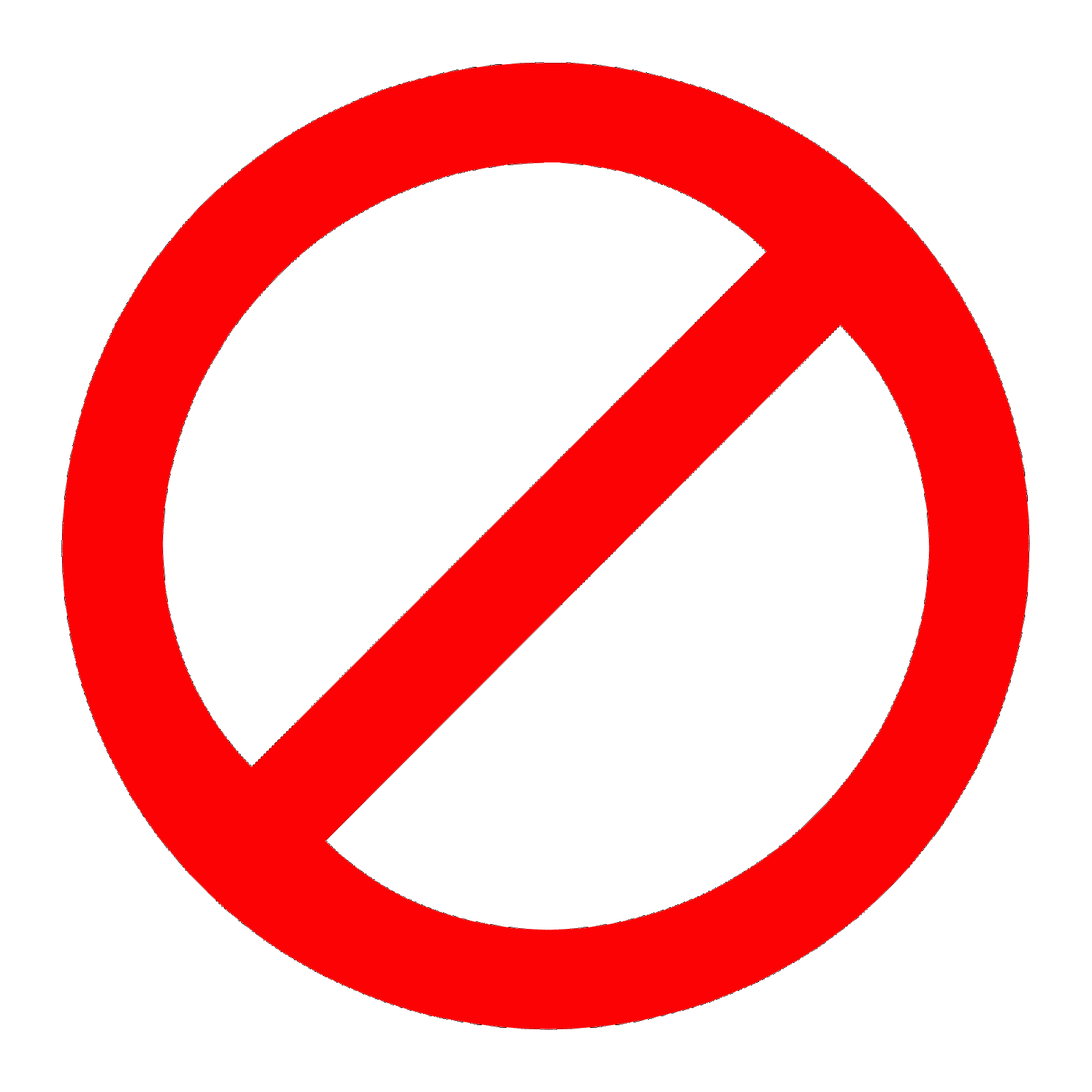 20
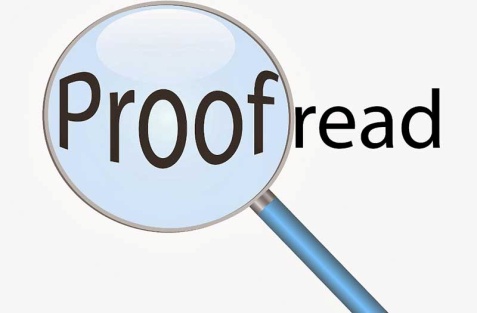 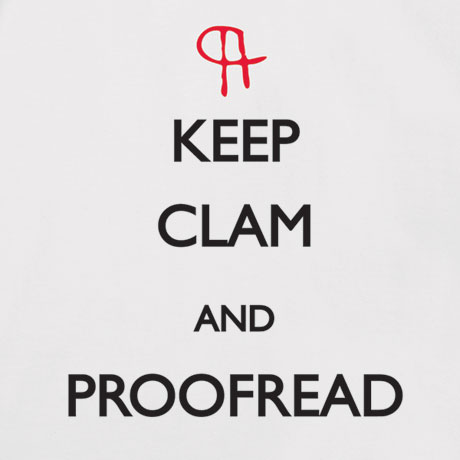 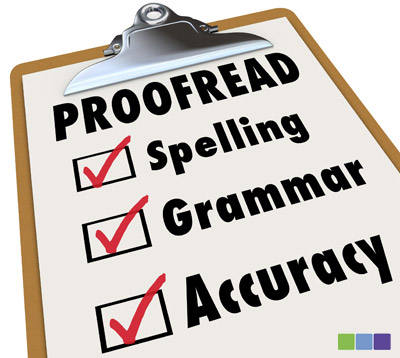 16. Did not only you PROOFREAD your C.E.R, but did you ask someone else too?  17. Did you try reading it out-loud so you hear how it sounds when you are reading it?  I catch a lot of my own mistakes this way.
21
Top Grammar Mistakes in 
Formal Writing
18. A LOT is two words, not alot. 19. There/their(There = location/Their = pronoun)Too = also, veryTwo = a number more than 1, less than 3To = preposition
22
Top Grammar Mistakes in 
Formal Writing Continued…
20. Using Contractionsisn’t vs. is not21. Lastly, don’t use a word over and over again like good; use a Thesaurus!
23
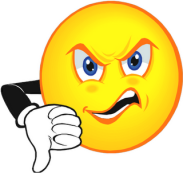 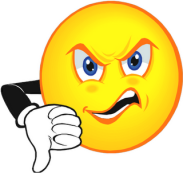 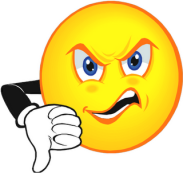 24
See also page 10 of your planner as a template to help your write your C.E.R.
25